Vzdelávacia mobilitazamestnancov
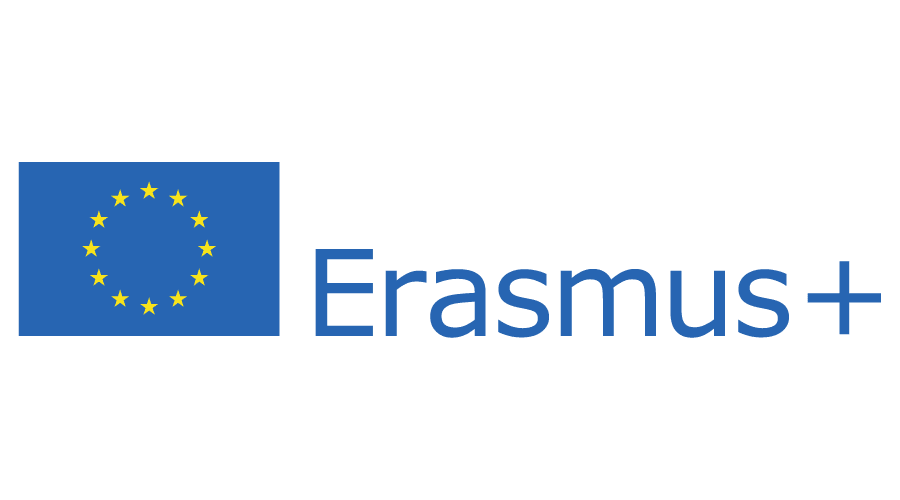 Mgr. Tomáš Kasanický
16 – 21.05.2023
Vzdelávacie výstupy
01.
02.
03.
Vzdelávací výstup
Vzdelávací výstup
Vzdelávací výstup
Využívané komunikačné programy na SOŠ v Českej republike.
Aplikácia aktivizujúcich metód na hodinách IKT.
IKT zručnosti potrebné pre prax.
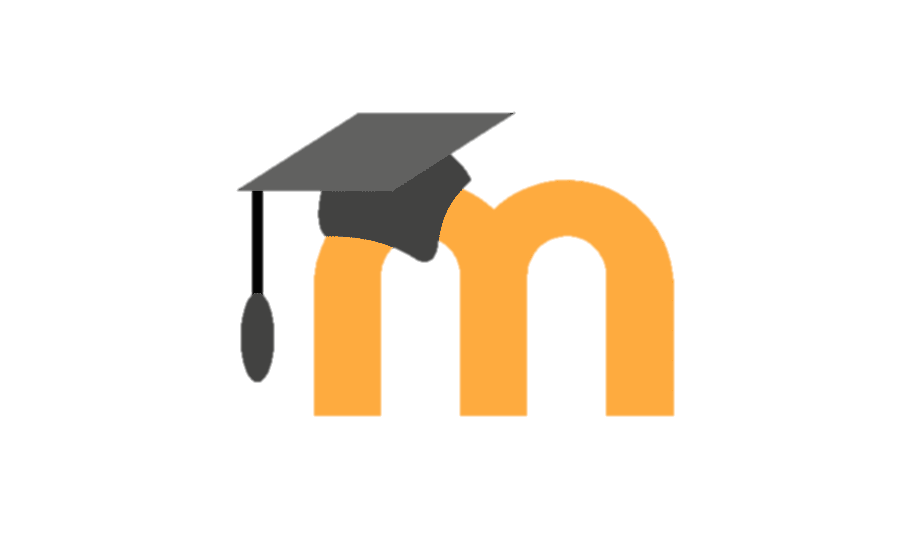 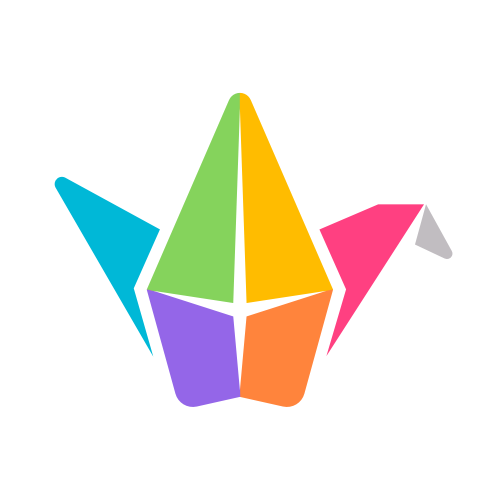 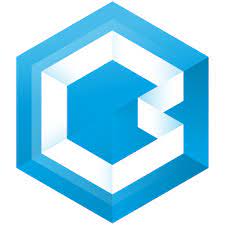 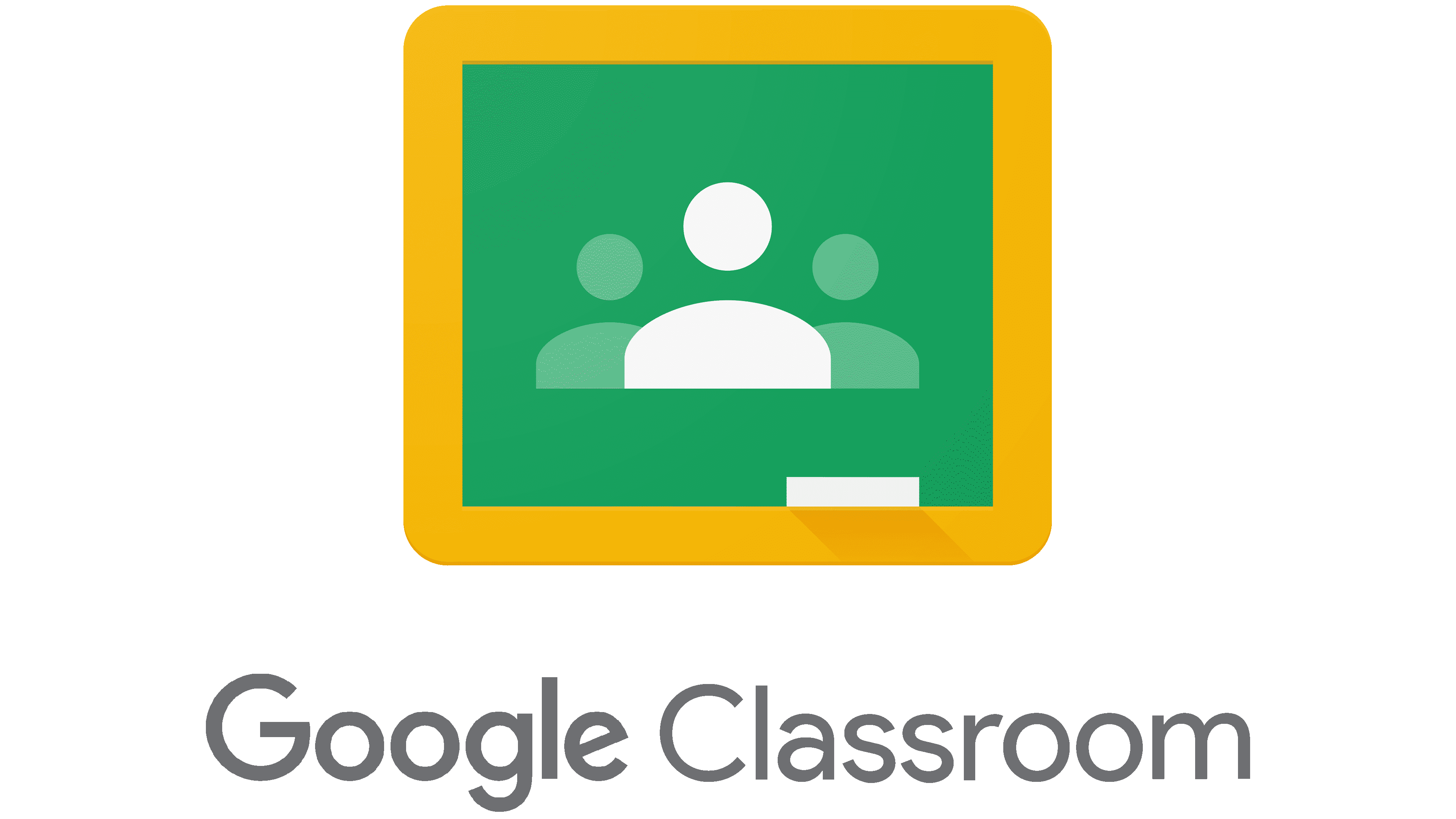 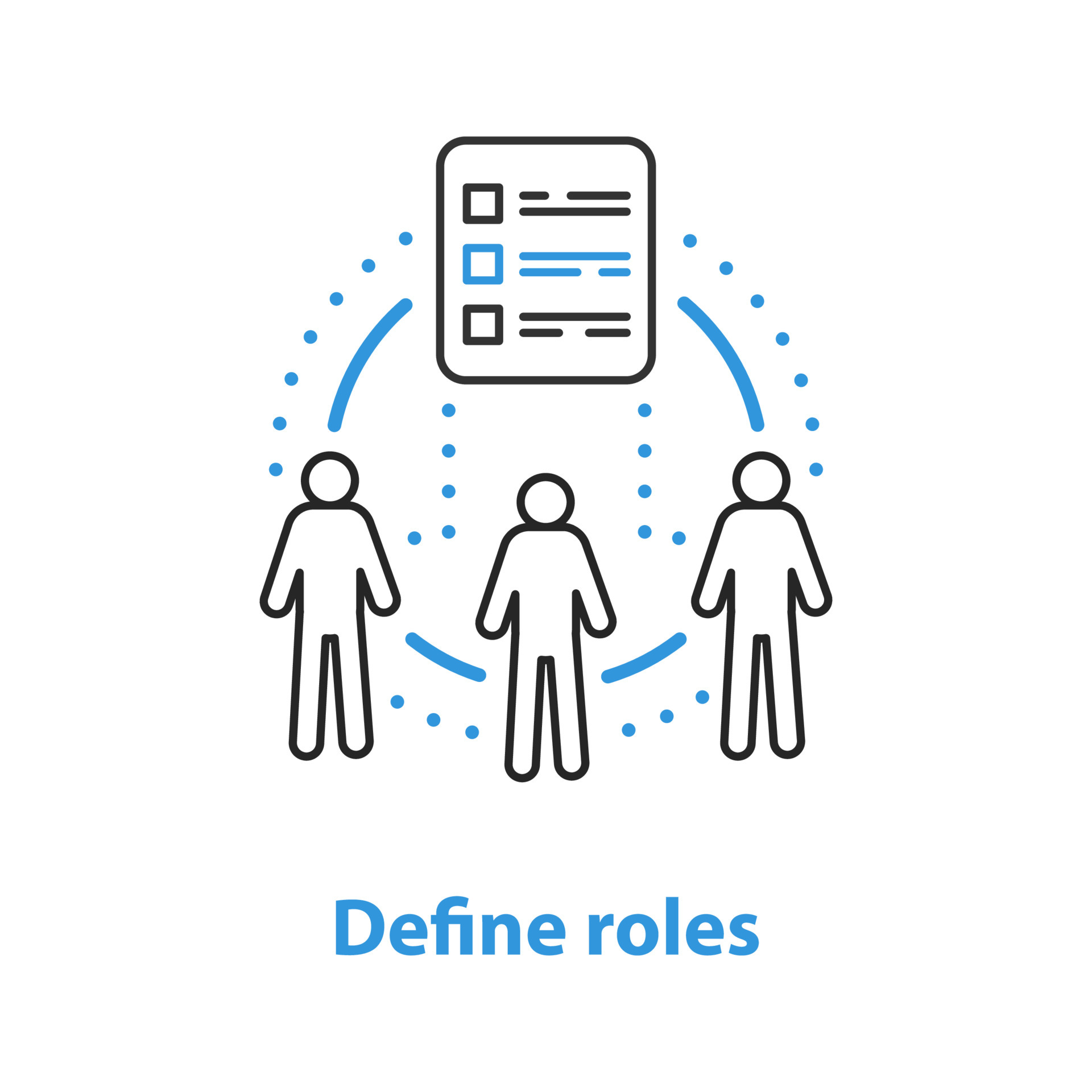 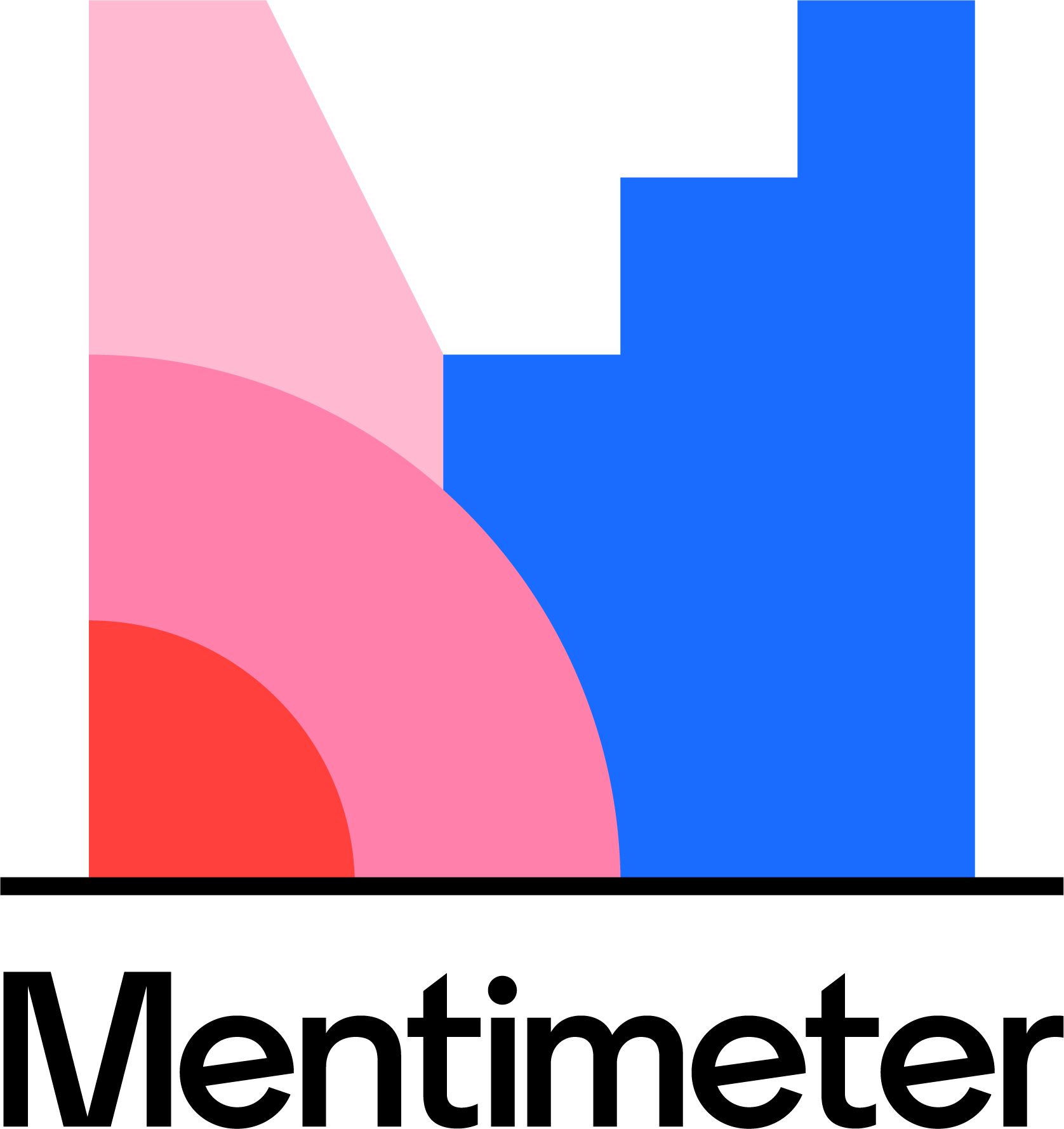 Mgr. Tomáš Kasanický
2
Vzdelávací program a úlohy
01.
Porovnanie tematických plánov predmetu IKT a obsahu vzdelávania informatiky v jednotlivých predmetoch SPŠ Prosek.
02.
Rozbor vyučovacích hodín a výmena skúseností.
Pripravenosť absolventov na reálnu prax.
03.
Mgr. Tomáš Kasanický
3
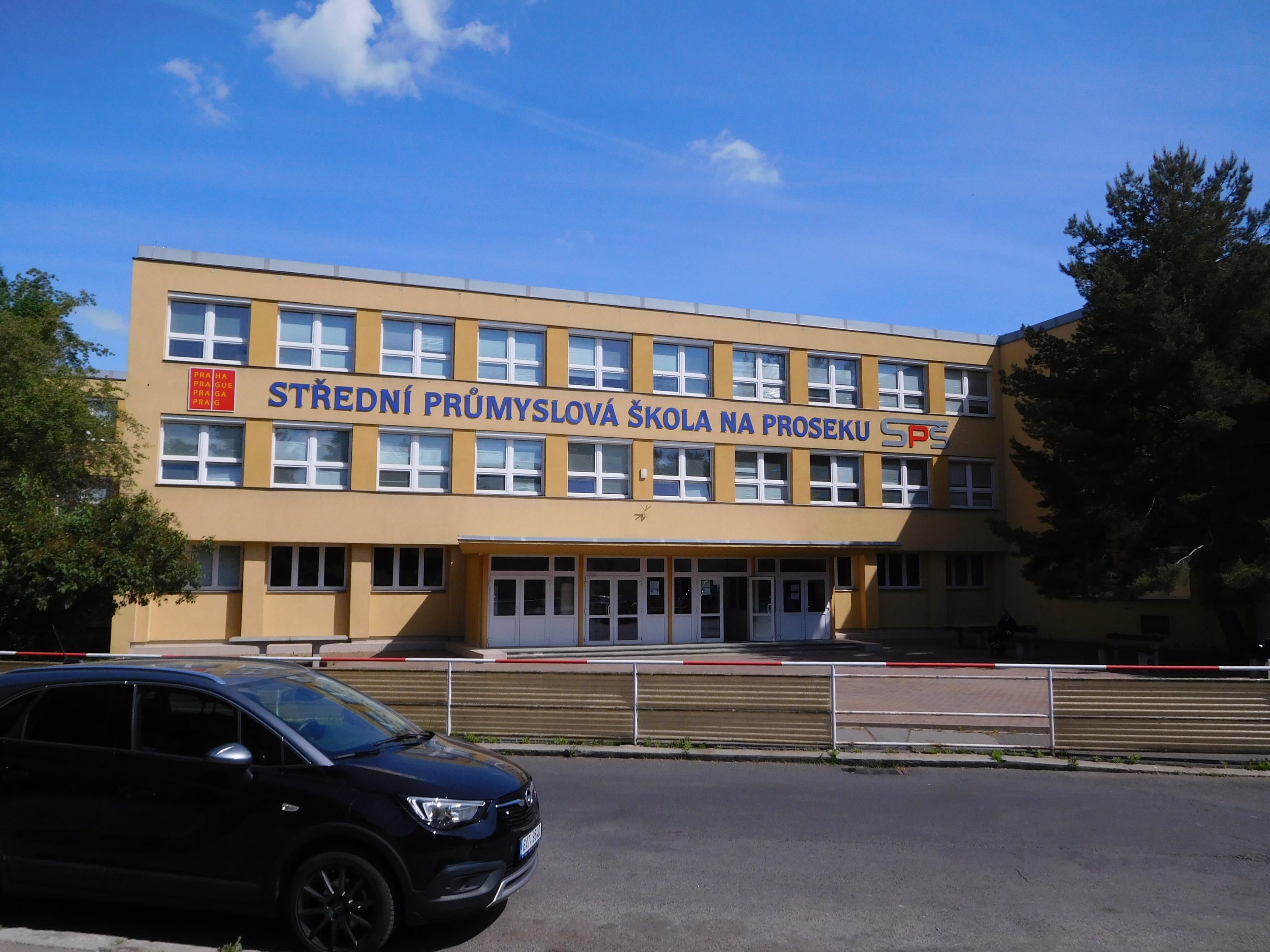 SPŠ NA PROSEKU
Mgr. Tomáš Kasanický
4
SPŠ NA PROSEKU
Komunikačné nástroje vo vzdelávaní (Bakaláři, Moodle, GoogleClass Room, Padlet apod.)
Využívanie IKT vo vzdelávaní.
Moderné vybavenie školy.
Premyslené obstarávanie majetku.
Stretnutia zo zamestnávateľmi.
Oddychové zóny pre študentov.
Mgr. Tomáš Kasanický
5
Fotoalbum
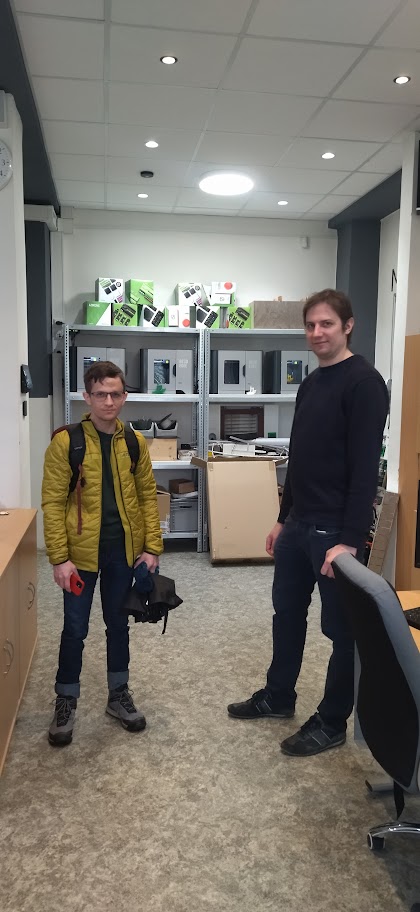 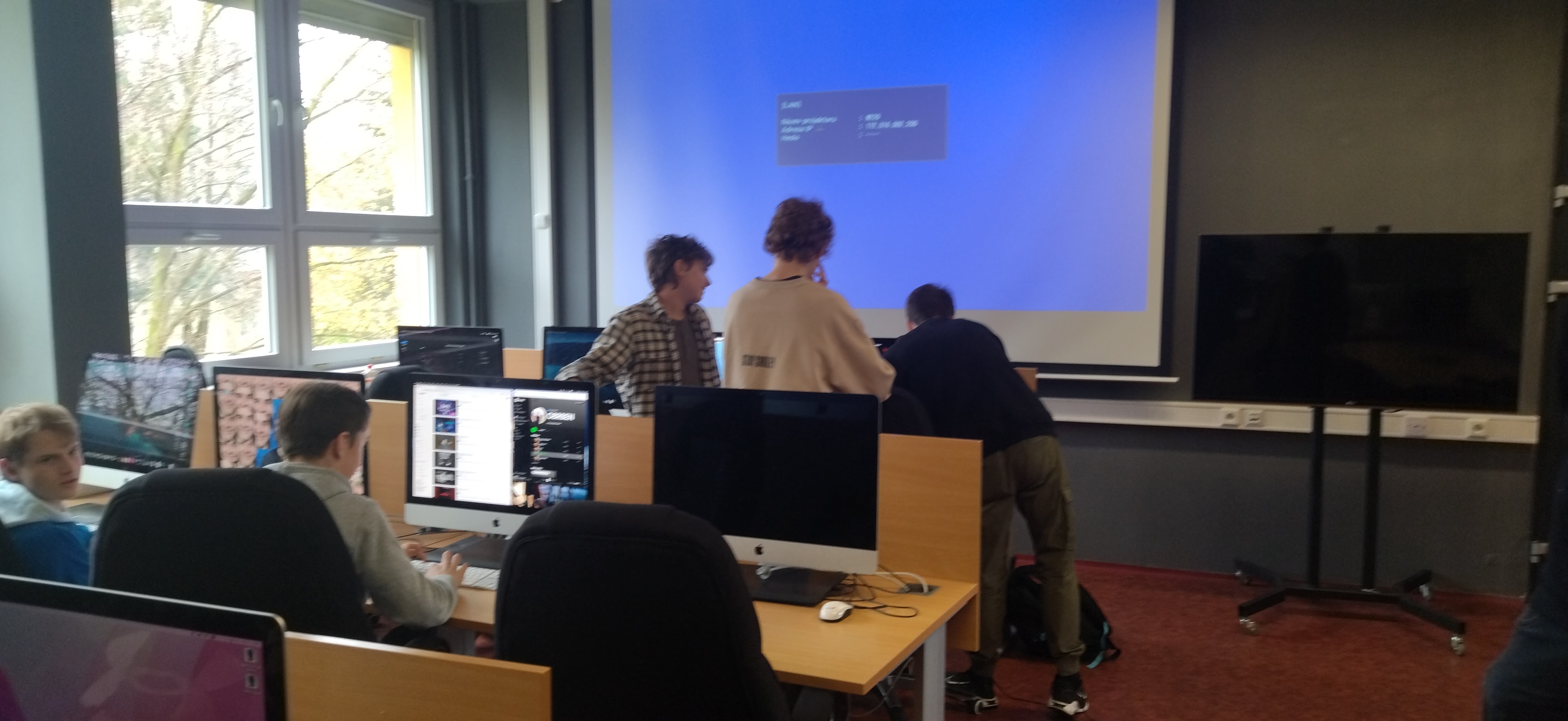 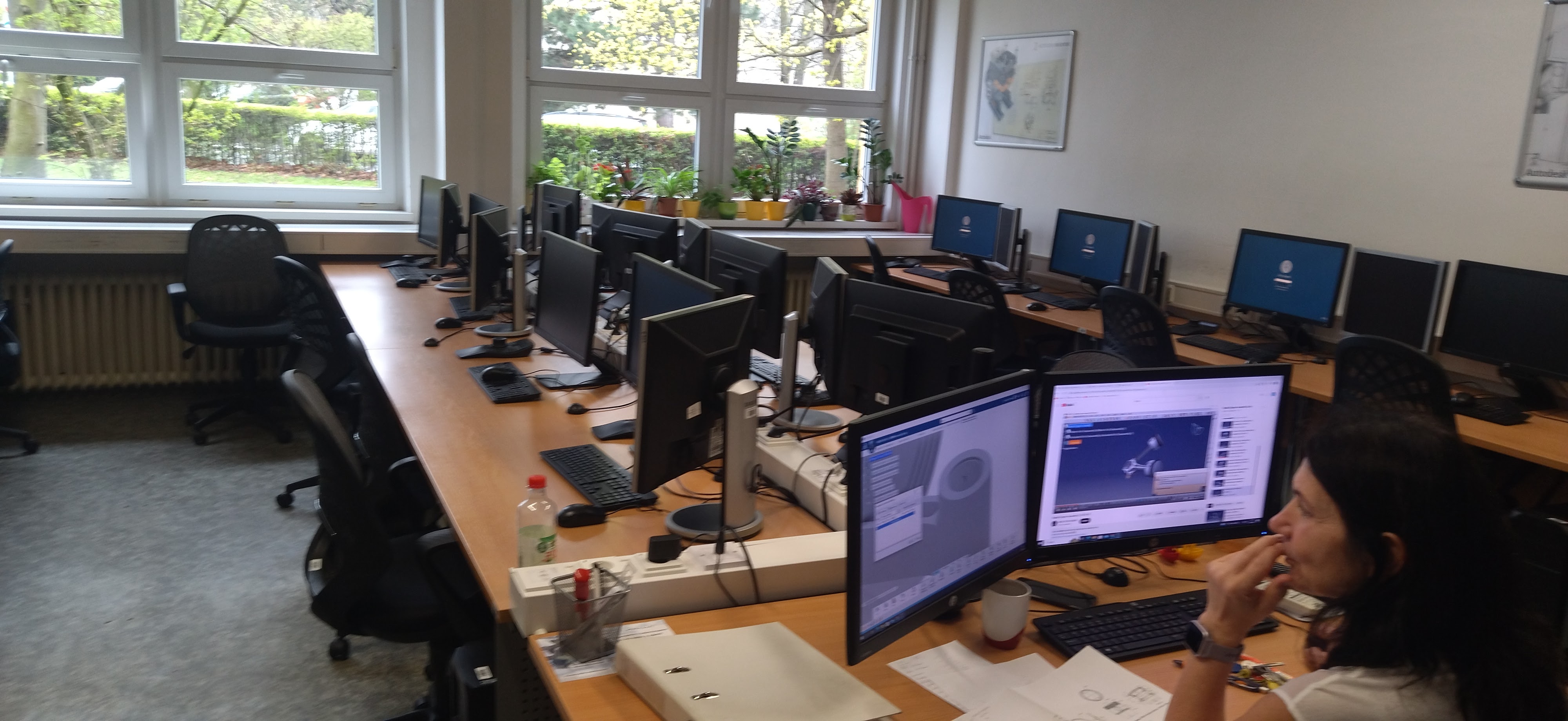 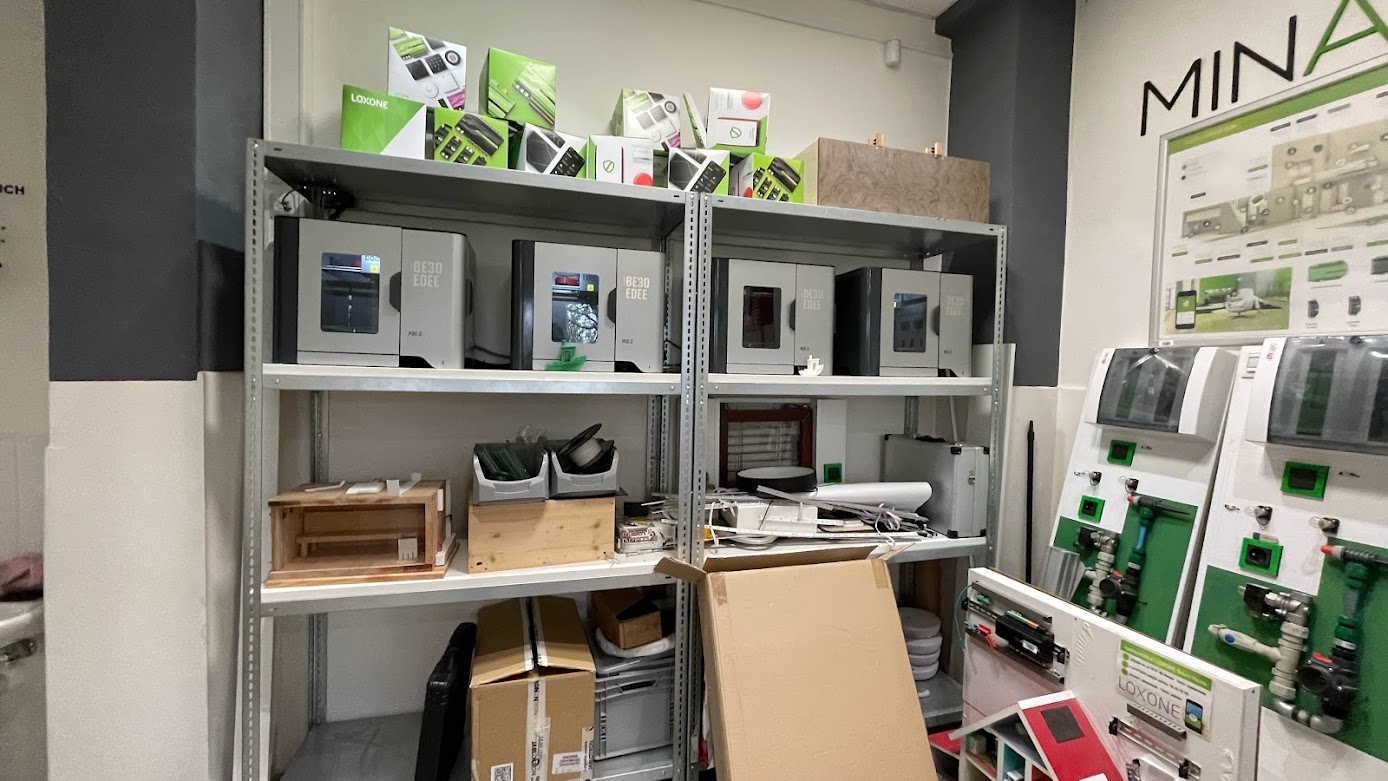 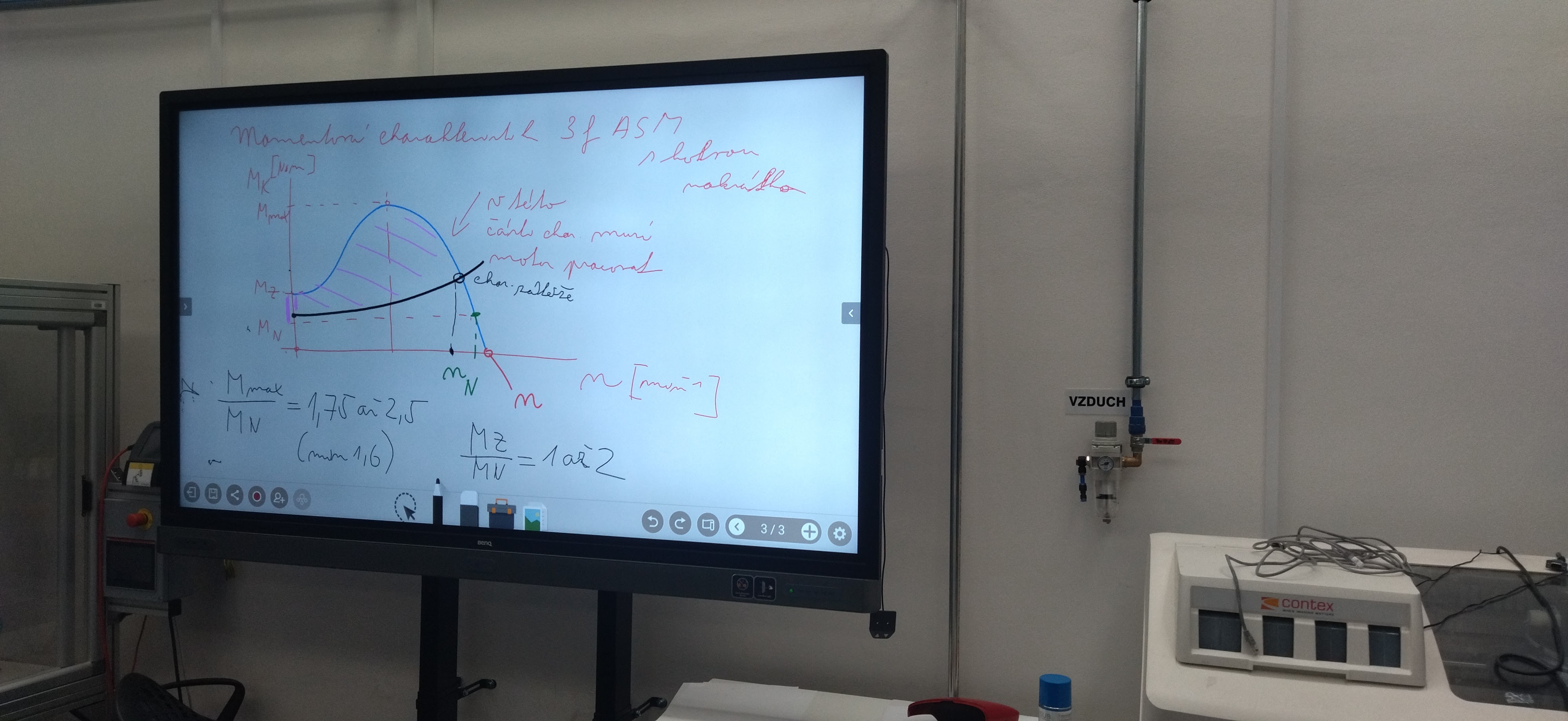 Mgr. Tomáš Kasanický
6
01.
Zhrnutie
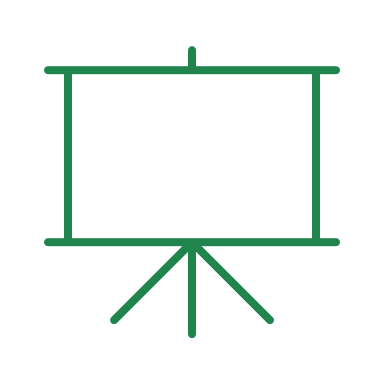 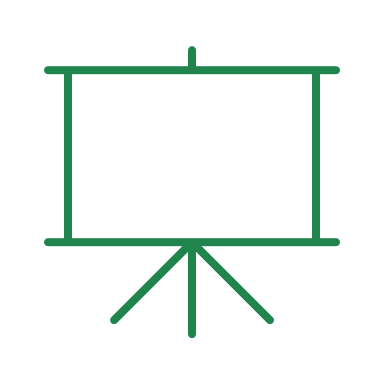 OA Ružomberok
SPŠ na Proseku
Väčšina učební (cca 89%) je vybavená projekčnou technikou.
Na našej škole vybavených projekčnou technikou cca 55% učební.
Mgr. Tomáš Kasanický
7
02.
Zhrnutie
OA Ružomberok
SPŠ na Proseku
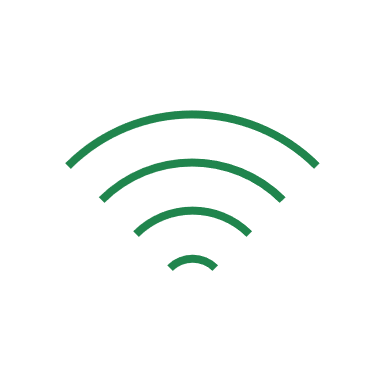 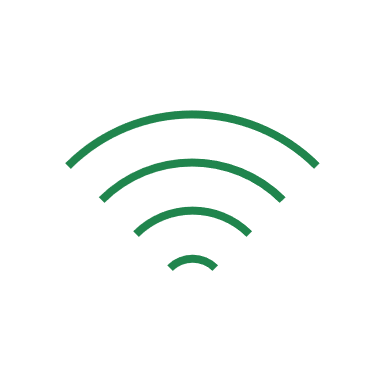 WiFi pripojenie je dostupné nielen pre učiteľov ale aj pre žiakov
Na našej škole bude WiFi pripojenie dostupné pre žiakov od budúceho škol. roka 2023/2024.
Mgr. Tomáš Kasanický
8
03.
Zhrnutie
OA Ružomberok
SPŠ na Proseku
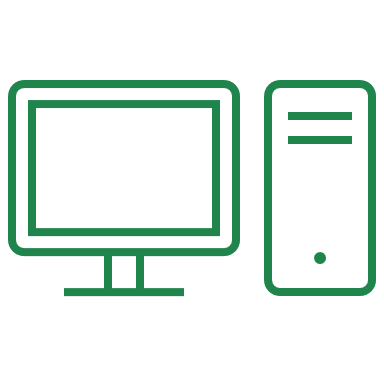 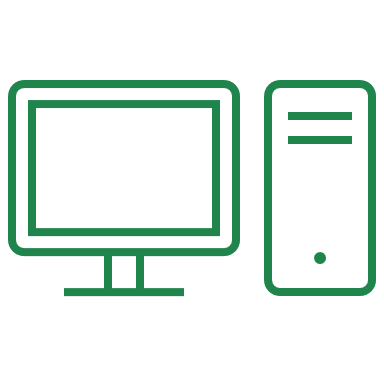 Škola má k dispozícií približne 300 PC pre žiakov.
Na našej škole máme približne 100 PC pre žiakov.
Mgr. Tomáš Kasanický
9
04.
Zhrnutie
OA Ružomberok
SPŠ na Proseku
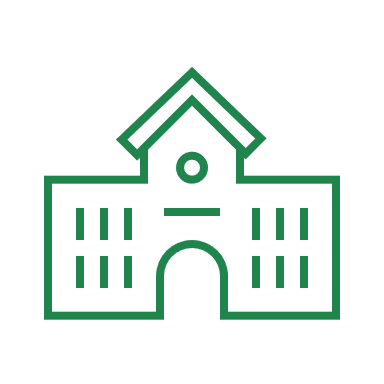 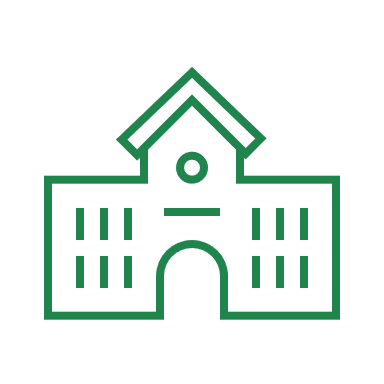 Kapacita školy je 600 žiakov, aktuálne tu študuje 556 žiakov.
Kapacita škole je 200 žiakov, aktuálne u nás študuje 173 žiakov.
Mgr. Tomáš Kasanický
10
05.
Zhrnutie
OA Ružomberok
SPŠ na Proseku
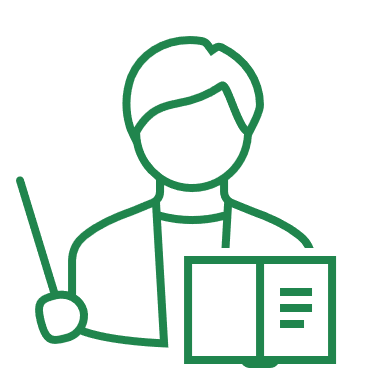 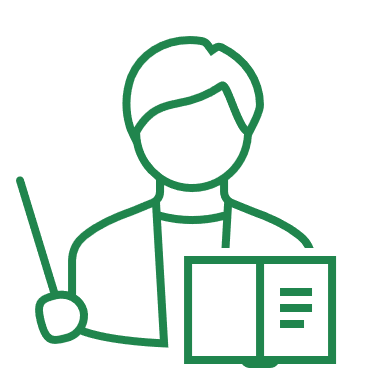 58 pedagogických pracovníkov, z toho:
46 kvalifikovaných
12 nekvalifikovaných
20 pedagogických pracovníkov. Všetci pracovníci sú kvalifikovaný.
Mgr. Tomáš Kasanický
11
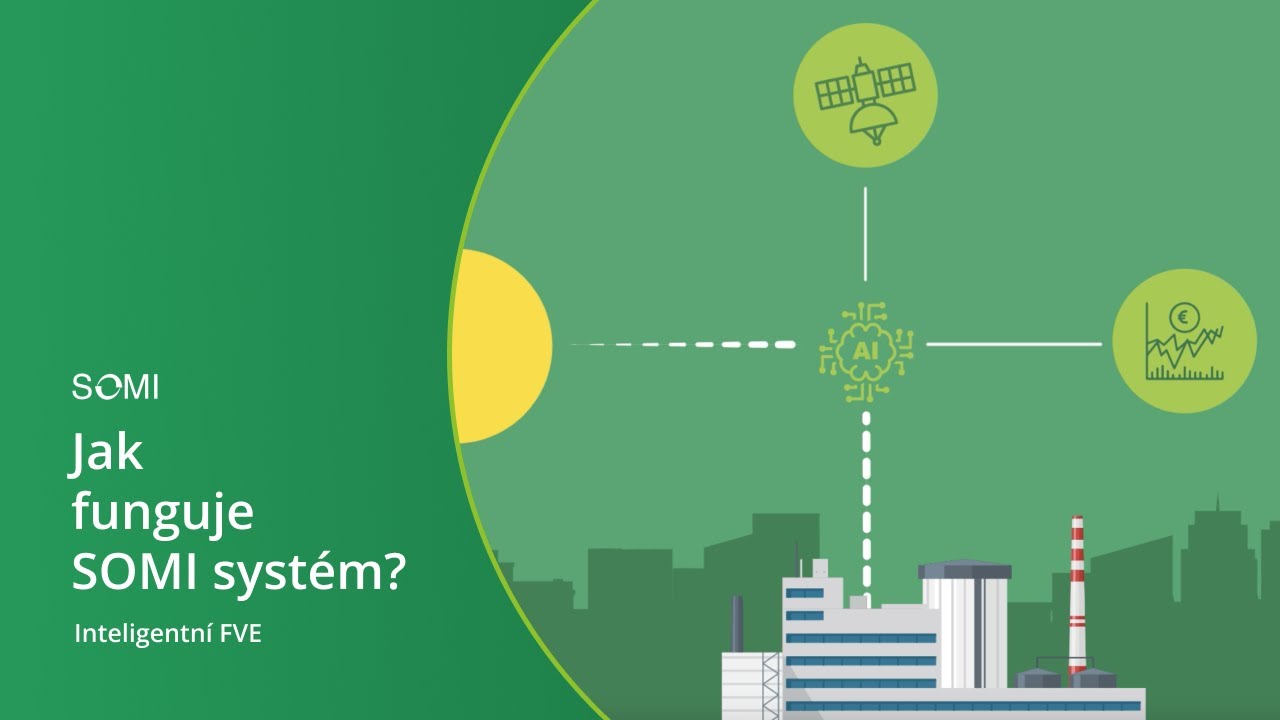 SOMIApplications and Services
Fotovoltaická elektráreň
Dômyselný systém
Chytrá aplikácia
Mgr. Tomáš Kasanický
12
Záver
Veľmi zaujímavá skúsenosť bola pre mňa porovnanie komunikačných nástrojov v ČR a SR.
Porovnanie materiálno-technického zabezpečenia učební.
Zaujímavé informácie sme získali aj vo firme SOMI Applications and Services, kde sme získali cenné informácie o fotovoltaických elektrárňach.
Mgr. Tomáš Kasanický
13